Management ve službách
Ing. Eliška Valentová, Ph.D.
Provázanost s konkrétními managementy
Operační management

Inovační management 
Procesní management 
Řízení lidských zdrojů ve službách

CRM
2
Základní pojmy
management služeb
plánování služeb
rozhodování o uvedení služeb
vedení lidí v oblasti služeb
organizování podniku služeb;
A??
3
Pojetí managementu služeb
Nelze ……….. 

Není přímo definované pro služby:
Management  je souhrnem všech činností vedoucího pracovníka, které směřují k určení optimálního postupu při plnění podnikových cílů, tedy organizování, účelné využívání a kombinace všech zdrojů a motivační vedení lidí.
4
Historie managementu služeb
Díky rozmanitosti služeb není možné jednoznačně klasifikovat. 

Socialistické X kapitalistické pojetí služeb – jaký je rozdíl?

Tržní X netržní pojetí služeb – které jsou starší?
5
Současné trendy
soběstačnost zákazníka – 
spolupráce s ……….. či jiným ……………..
Nabídka …………………… - COVID
Vyhledávání …………………….. – např. Damejidlo při COVIDU
homeoffice, atd..
………... ve velkém
umělá inteligence – 
automatizace – 
udržitelné podnikání –
6
Cíle managementu služeb
prosazování jakosti – 
sledovanost surovin a bezpečnost doprovodných produktů –  
snižování provozních nákladů - 
u tržních služeb ………………..
u netržních služeb ………………………………………………………………….
zajištění shody se standardy a ……………………..
zajištění konkurenceschopnosti
7
Rozhodování ve službách
snaha o dosažení stanovených …………….. organizace

při splnění určitého ………………….. plánu

za předpokladu předcházení …………………... 
Jaká znáte rizika objevující se více v rozhodování ve službách? (ne obecná)
8
Rizika u služeb
sezónnost
snadný vstup konkurence
snadné napodobení
rychlý………………...
nutnost ………………….
rizika specifická pro dané odvětví –
9
Rizika v čase
Doprava – 
Obchod – 
Energetika –
10
Omezení rozhodování ve službách
nedostatek potřebných ……………….

nedostatek …………….

nedostatek …………………... 
nutnost řešit problém za přítomnosti klienta (zákazníka) – 
zhoršená situace při rozhodování o …………………………….
11
(Ne)Spokojenost zákazníka
spokojenost -

spokojený zákazník slouží k ……………..  a budování ……………………... 
získání zpět trvá …………….. a vyžaduje ………………………. – nebezpečí negativních recenzí 
je nutné se zabývat se kvalitou služeb a spokojeností a na jejich základě budovat značku a marketingové strategie
12
Spokojenost zákazníka – 3 fáze
Potěšení zákazníka (customer delight) – 

Plná spokojenost zákazníka – 

 Limitovaná spokojenost –
13
Management reklamací
Při prodeji nebo poskytování služeb mimo ohlášenou provozovnu musí prodávající na žádost spotřebitele poskytnout zejména název nebo jméno a adresu prodávajícího, kde lze i po ukončení takového prodeje nebo poskytování služeb uplatnit reklamaci.
14
Příklad reklamace služby
Jakým způsobem reklamovat službu kadeřnice nebo kosmetičky? 
Poskytnutá služba byla prodloužení řas metodou lepení řasa na řasu, kdy si kosmetička naúčtovala 1 790 Kč a po týdnu řasy vypadaly. Po reklamaci služby byla nabídnuta oprava, avšak zákaznice nemá zájem tuto službu znovu postoupit??
15
Odpověď
Jde-li o úpravu věci, vznikne objednateli ………..., aby mu zhotovitel provedl ………... nebo …………….. věci. 
Nemusí být……………... – ale je to lepší...

Máte tedy právo na ……………... Nelze-li vadu odstranit nebo vyskytne-li se vada znovu, má právo na ………... …………. nebo  ……………...
16
Reklamovat nelze výsledek, ale pouze …………..
například  
Předmět plnění věc movitá, nemovitá a nově i nehmotná
DOPORUČENÍ: co nejlépe ……., co bude provedeno a jak, sepsat …………... a dodat, jak dlouho bude služba trvat
17
Reklamace VS Stížnost – Ministerstvo financí
Reklamaci podáváte, pokud se domníváte, že instituce má nedostatky v plnění …………..., na kterých se s Vámi dohodla, nebo nesouhlasíte s tím, jak instituce provedla nějaký úkon.

Stížnost na druhou stranu směřuje na j………………..instituce a obecně na věci, které ……………………., kterou jste s institucí uzavřel.
18
Zákon proti „šmejdům“ – stížnosti i reklamace
Předváděcí akce –  
„Energošmejdi“ -  
Nutnost nahlásit akci dopředu a s možností odstoupení od smlouvy do 14 dnů pokud je uzavřená na místě…
19
Plánování ve službách
Limitováno finančními prostředky
Nestálosti plánů služeb 
Krátkodobé plány zpravidla na ………………………………………………..

Absence plánovací činnosti díky:
Absenci ……………………...
Absenci …………………….. 
Obtížné………………………..
20
Obecné dělení plánů
Dle času:
dlouhodobé
střednědobé
krátkodobé

Typy plánů z hlediska úrovně rozhodovacího procesu:
Strategické – 
Taktické – 
Operativní –
21
Řízení
Ovlivněno:
povahou manažera, který …………………..
povahou zaměstnanců
povahou služeb
Předmětem …………………..

Řízení ve službách je orientováno především na:
zjišťování………………….
hledáním …………………...
inovace – 
řízení ……………………..
22
Kontrola
smyslem je ověření míry plnění……….. podniku, přijetí …………. a poskytnutí ………………..

zásadní význam v oblastech, kde dochází k ……………... kontaktu se zákazníky 
nelze provádět ……………………. kontroly jako je tomu u průmyslu

závislost na ………………..činnosti služeb
23
Specifika kontroly dvě odvětví
Finanční služby –
Doprava – 
Stravování – 
Síťové služby – 
Komunální služby – 
Obchod – 
Zdravotní služby –
24
Organizování
Volba organizační struktury v podnicích služeb závisí na:
velikosti podniku
strategii ………..
oboru činnosti

Všechny ……………. musí být zorganizovány tak, aby na sebe plynule navazovaly i ve službách.
25
Organizování – malé podniky
Liniová struktura – znát výhody a nevýhody
Př.
26
Organizování – střední podniky
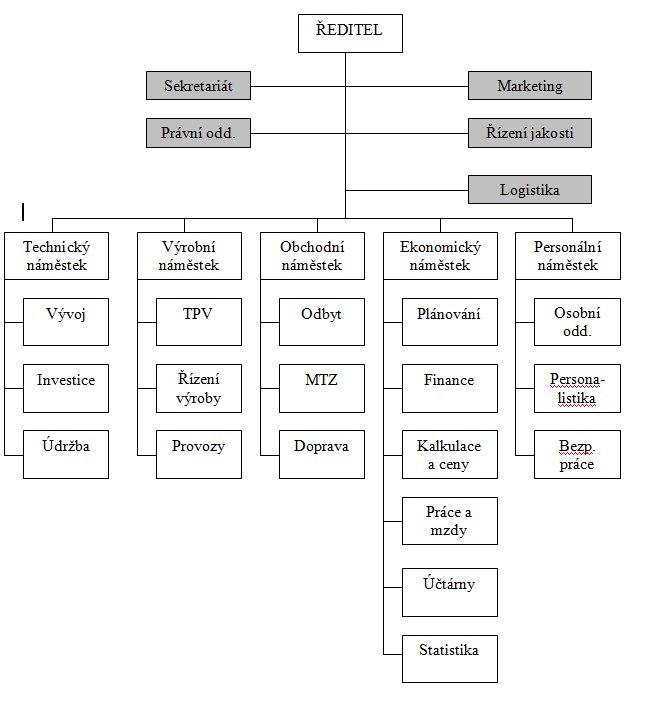 Liniová a liniově štábní 
Př.
27
Organizování – velké podniky
Divizní, maticová;
Př.
Maticová organizace
Ředitel výzkumu a vývoje
Ředitel výroby
Ředitel obchodu
Ředitel personál
Ředitel projektu 3
Ředitel projektu 2
Ředitel projektu 1
28
Komunikace ve službách
Nedostatečné naslouchání
Absence empatie
Nepřesné vyjádření sdělovaného
Nevhodné doprovodné chování
Rozkazovací způsob
Nezdvořilost, neúcta
Agrese
Lhaní
Povýšenost
Neurčitá vyjádření

Největší chyby u telefonistů - př. energie, investice, vymahačství, operátoři, internetové portály
29
Komunikace - Informační systémy služeb
Nutné pro shromažďování, vyhodnocování a uchovávání důležitých dat – nebezpečí
Příklady v odvětví služeb
Bankovní systémy – 
Veřejné služby – 
Letecká doprava – 
Rezervační systémy v hotelovém průmyslu
Distribuční systémy
Internetový obchod
Telekomunikace
Poradenství 
Správa nemovitostí, realitní činnost
30
Mezinárodní management služeb
Vznik multinacionálních korporací v rámci globalizace – 


Multikulturní týmy – 

Odlišné požadavky na poskytování služeb – 

Přesouvání sídel do míst s nižšími ………………. (Indie služby, Čína výroba)
31
Mezinárodní management služeb
Faktory ovlivňující úspěch v multikulturním prostředí:
………., …….., komunikační  a koordinační dovednosti
znalost …….
osobnostní vyzrálost, kulturní empatie
schopnost naslouchání
flexibilita, touha učit se novým věcem
adaptabilita
schopnost samostatné práce a rozhodování ve ztížených podmínkách
32
Facility management
Společnosti vykonávající rozmanité služby za klienta

Některé garantují ………………………... oproti situaci, kdy si služby zajišťuje klient vlastními silami

Příklady:
technické zabezpečení budov
33
Operační management
Primárně ……... pyramidy u výrobních podniků  
Řízení zásob, ale také …………………………………. 
Rozsah OM záleží na vybraném odvětví
34
Operační rizika
Obecně riziko ………………………………. 
Větší důraz na OR ve finančním sektoru – pojišťovnictví a bankovnictví –
35
Operační rizika např. v pojišťovnictví
Podvody ……………. 
Bezpečnost …………………………. 
Nehody nebo ……………………... 
Nefunkčnost ……………………….
36
Operační rizika
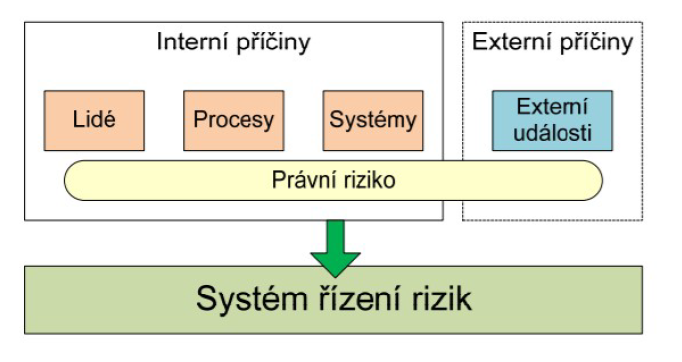 37
Management procesu
Všechny procesy ……….. co ……………….  
Procesy chápány spíše v souvislosti s lidskými zdroji díky materiálové absenci
38
Management procesu
Procesy následují cíl - 


U služeb standardizace procesu poskytování služeb
39
Management procesu
Ke státnicím se zamyslet nad jednotlivými odvětvími a jaké mohou být konkrétní procesy.
40
Management jakosti
ISO 9000 definuje produkt jako výrobek, ale ……………... 
Jakost procesu služby – snaha o ………………….

Kvalita jako synonymum –
41
Management jakosti
Nelze proces standardizace pro zjednodušené hodnocení jakosti 
Standardizace alespoň u povýrobních etap:
snadná ……... a užití produktu
dostupnost ………….
jakost a rozsah ……..
včasná a profesionální reakce na …….
snadná likvidace produktu po …………………….
42
Management jakosti
Požadavky na kvalitu u služeb:
odborná …………….
…………. služby
vhodné …………..
spolehlivost ………….
43
Děkuji za pozornost